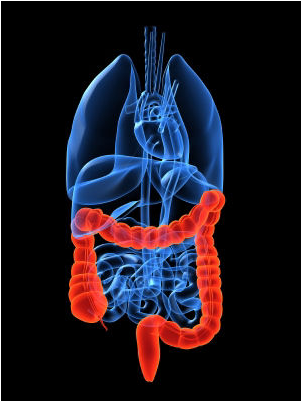 Aborajooh Emad Aref
a. Professor  mu’tah university MD, General  and Minimally Invasive SurgeryGI surgery  IMRCS JB and AB1
Abdominal Pain
Acute Appendicitis
Appendicitis is common- 7-9% lifetime risk
Mostly young people but can present at any age.
Delay in diagnosis/management causes significant morbidity- 
Usually clinical diagnosis- not reliant on imaging
Has classic presentation but often presents atypically- it is a common pitfall!
Anatomy
1. The Appendix is…
2. McBurney’s Point
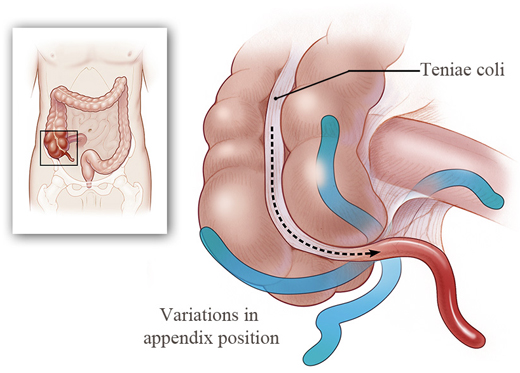 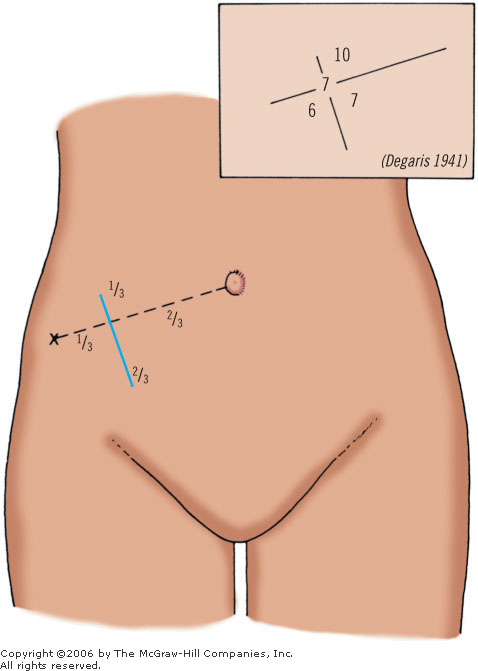 Transverse colon
Asc. colon
Terminal Ileum
Desc. colon
ASIS
Caecum
Here!
Sigmoid colon
Anatomy
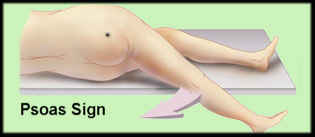 Investigation
Diagnostic Scoring
Diagnosis is essentially clinical;
A number of clinical and laboratory-based scoring systems have been devised to assist diagnosis. 
The most widely used is Alvarado score.
Source: Bailey & Loves Short Practice of Surgery 25th ed
The Alvarado (MANTRELS) Score
1-4: Very unlikely
5-6: Possible
7-8: Very probable
9-10: Definite
< 5 is strongly against a diagnosis of appendicitis
7 or more is strongly predictive of acute appendicitis 
In patients with an equivocal score of 5 or 6, abdominal USG or contrast-enhanced CT scan is used to further reduce the rate of negative appendicectomy
Treatment
Intravenous fluids
 
Appropriate antibiotics

Appendicectomy
Conventional Appendicectomy
2/3
1/3
2 cm
Gridiron incision : right angles to a line joining the ASIS to the umbilicus. Centred on McBurney’s point
Lanz incision : 2 cm below the umbilicus centred on the mid-clavicular-midinguinal line
Appendicectomy - Open
Longer recovery, risk of hernia & adhesions, can’t see pelvic structures as well
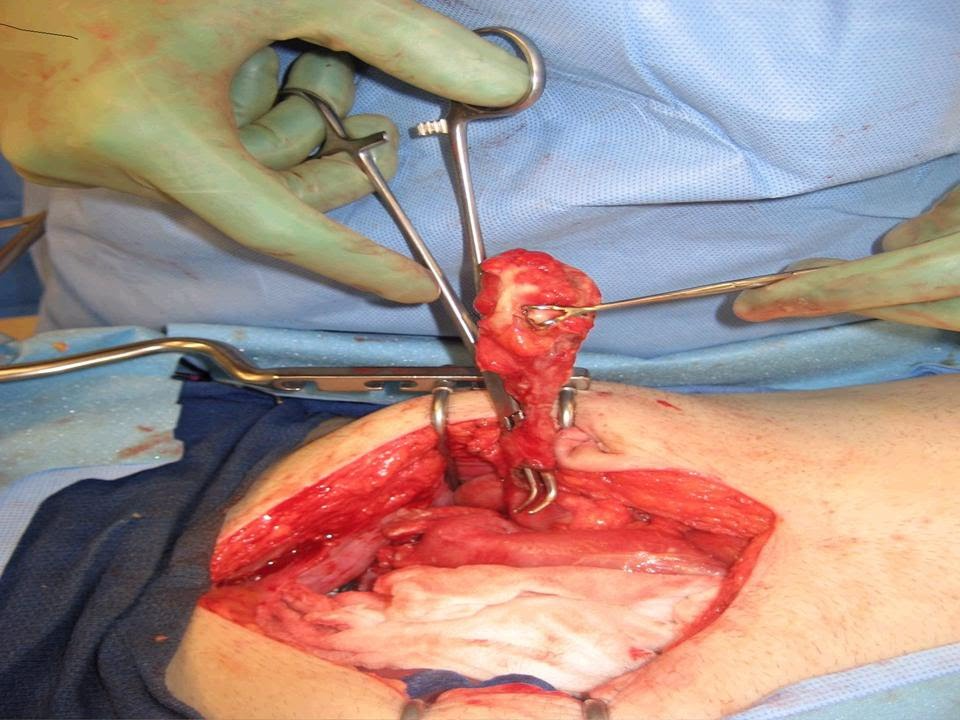 Appendicectomy - Laparoscopic
“Keyhole” surgery
Lower complication rate, quicker recovery
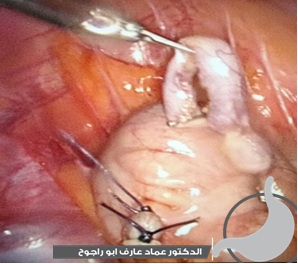 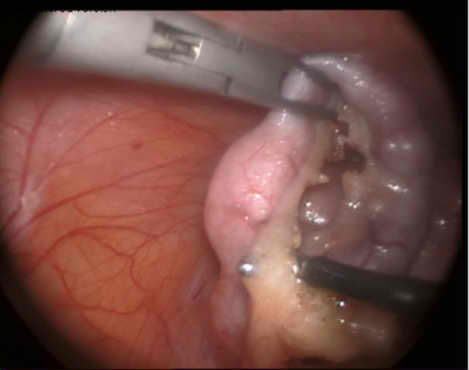 Cholelithiasis
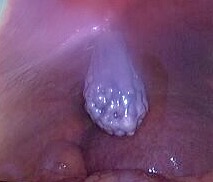 Laparoscopic vs. Open Cholecystectomy
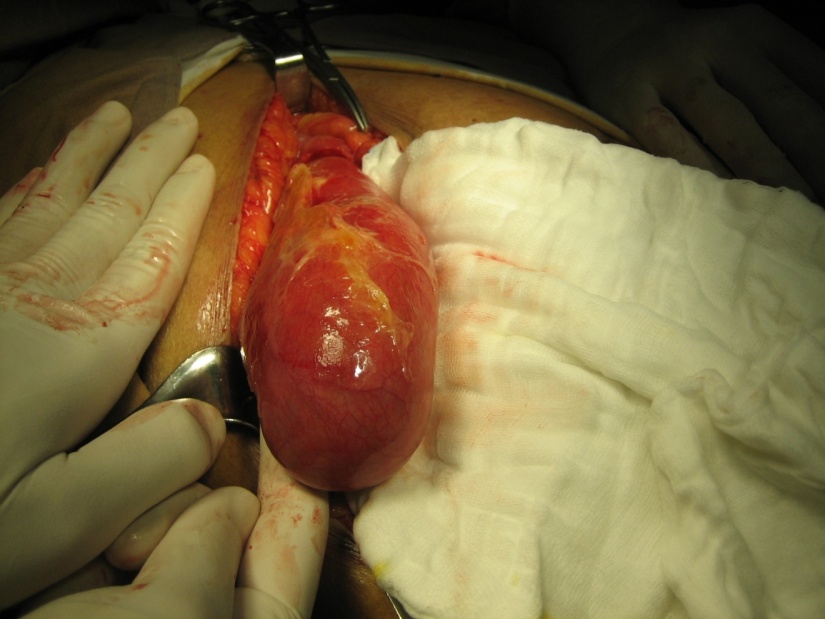 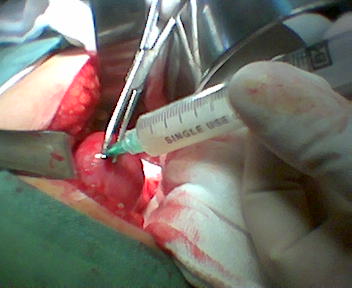 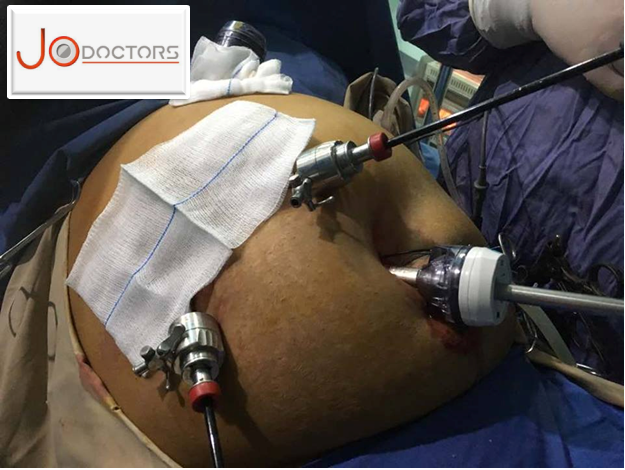 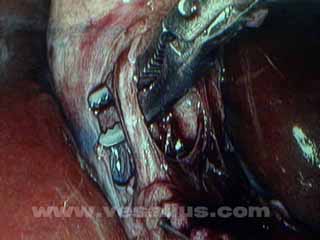 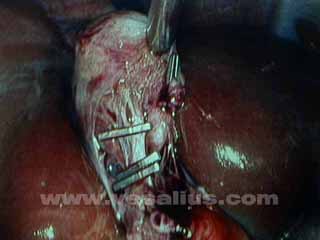 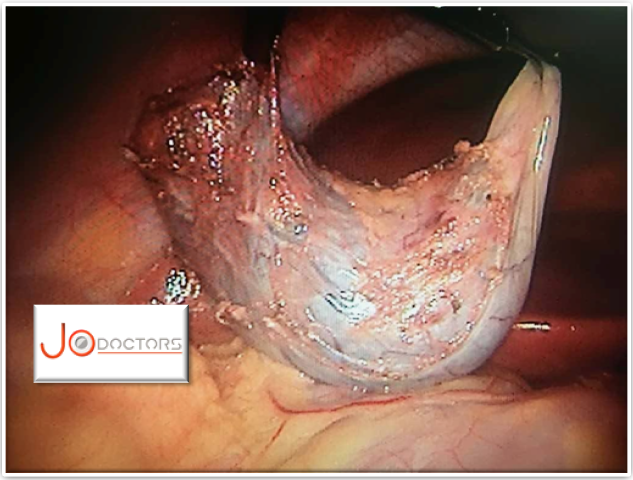 Cholelithiasis
Formation represents failure to maintain bile components (cholesterol, Ca, bile pigments) in a solubilized state
Majority of those with stones are asymptomatic
1-2% of asymptomatic individuals develop symptoms per year
Approx 65% of asymptomatic patients remain symptom free after 20 years
Types of Gallstones
Mixed (80%)
Pure cholesterol (10%)
Pigmented (10%)
Black stones (contain Ca bilirubinate, a/w cirrhosis and hemolysis)
Brown stones (a/w biliary tract infection) are more common in southeast Asia, where biliary parasites, including Clonorchis sinensis, Opisthorchis viverrini, and Ascaris lumbricoides, are endemic.
Spectrum of Gallstone Disease
Symptomatic cholelithiasis can be a herald to:
Biliary  colic 
acute cholecystitis
chronic  cholecystitis
Cholelithiasis
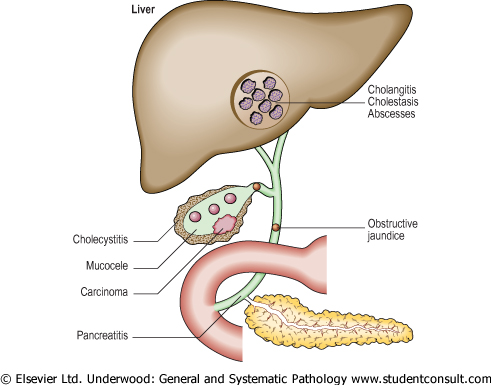 Clinical prsentations
Asymptomatic Gallstones
Biliary colic
Acute Cholecystitis
Hydrops of the Gallbladder
Mirizzi syndrome
Empyema of the gallbladder
Choledocholithiasis
Cholangitis
Gallstone ileus
Acalculous cholecystitis
Oriental Cholangio-hepatitis
Colorectal Cancer
Colorectal Cancer
Colorectal cancer (CRC) is the second most common cancer in Jordanian adults. 
Leading cancer incidence in Jordan.
Globally 800,000 new CRCs occur each year, accounting for 10% of all incident cancers with 450,000 deaths/year
Shomaf, M. (2015)
Distribution of Colorectal cancer by topography ,Jordan -2012
Etiology
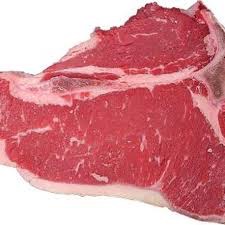 Environmental & dietary factors
Male sex
Excessive BMI
Red meat ,animal fat, smoking and alcohol 
Protective effect of dietary fiber
Low folate consumption
Family history of colorectal cancer
Personal history of colorectal cancer, ovary, endometrial, breast
Neoplastic polyps 
IBD
Hereditary Conditions (FAP, HNPCC)
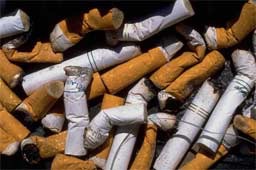 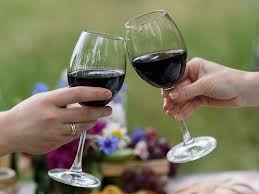 Symptoms of Colorectal Cancer
A change in bowel habits
Bright red or dark blood in the stool
Stools that appear narrower or thinner than usual
Discomfort in the abdomen, including frequent gas pains, bloating, fullness, and cramps
Unexplained weight loss, constant tiredness, or unexplained anemia (iron deficiency)
Colon Cancer Preventions
Colon cancer can be prevented and cured through early detection

Changing your eating habits( more fiber and less fats)

Don’t smoke and drink less
Screening Guidelines
Screening for asymptomatic men and women at age 50, using a menu of screening options.
Mortality rates have been declining for the past 2 decades, largely attributable to the contribution of screening to prevention and early detection.
Recommended CRC screening tests
Annual high-sensitivity gFOBT or FIT, following the manufacturer's recommendations for specimen collection
FSIG every 5 years
Colonoscopy every 10 years
Double-contrast barium enema every 5 years
CT colonography every 5 years. 

Stool DNA testing, which also was among the recommended options in the 2008 update, is no longer commercially available for screening.
Sigmoidoscopy/Colonoscopy
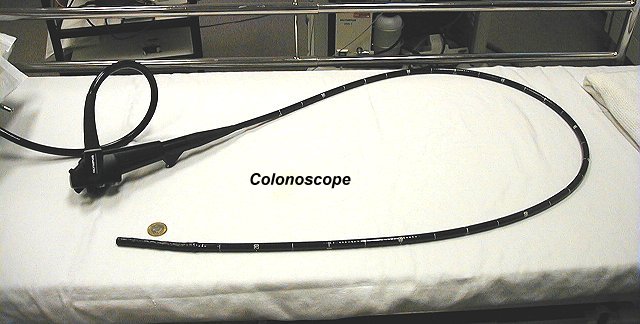 CT colonography
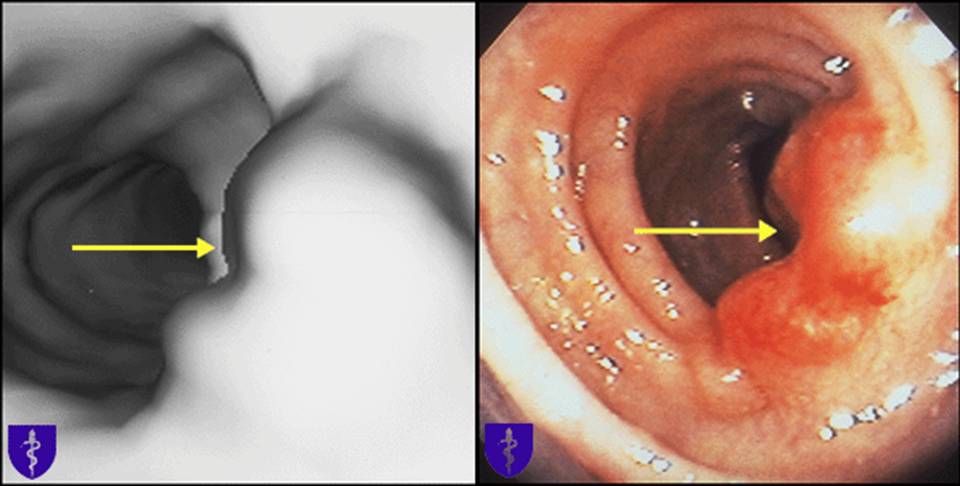 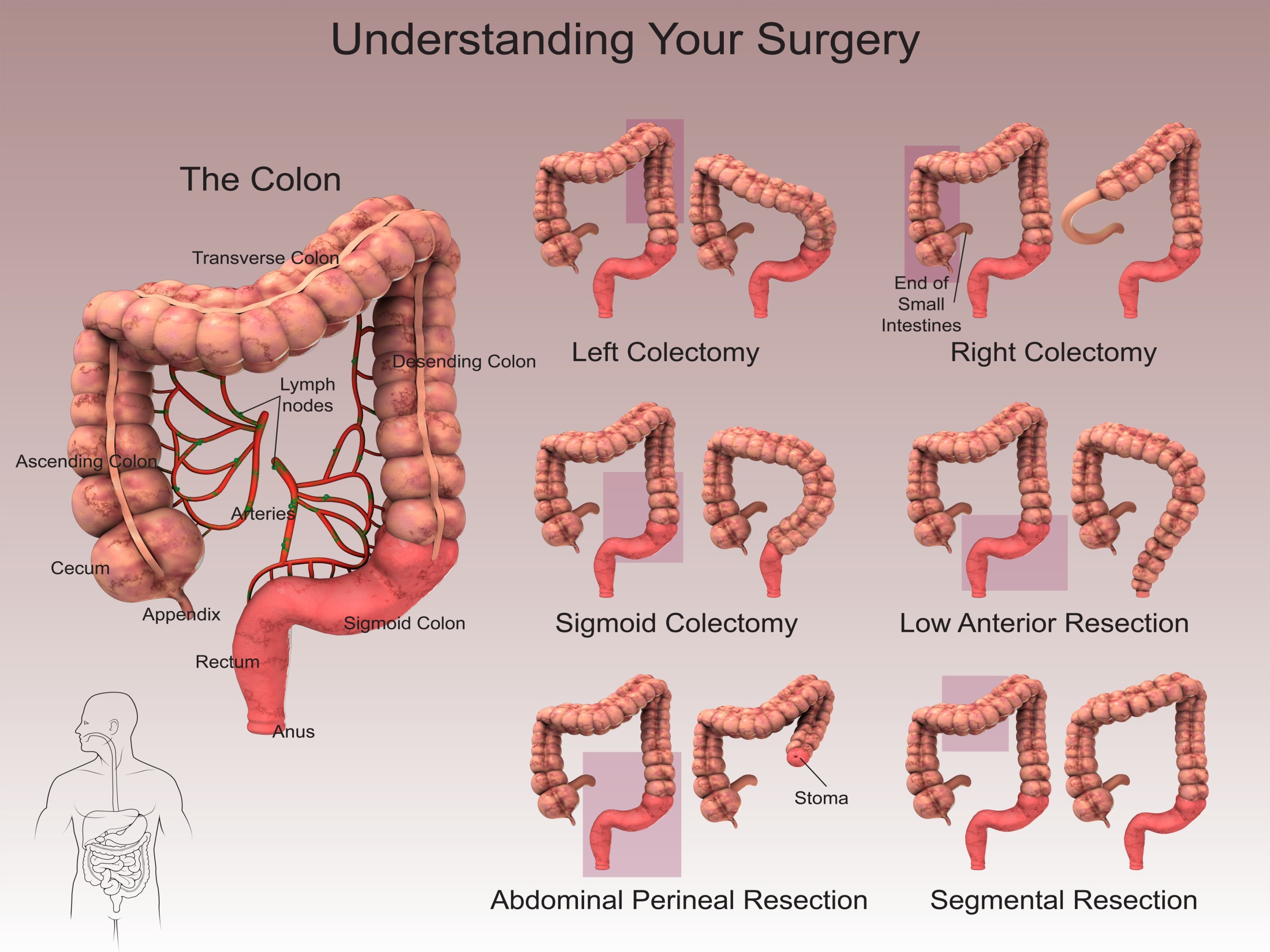 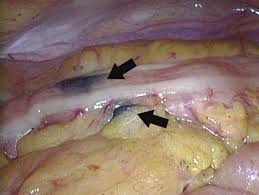 Surgery
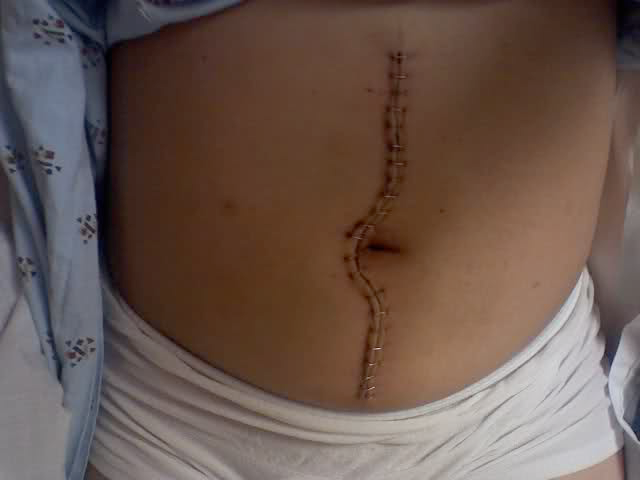 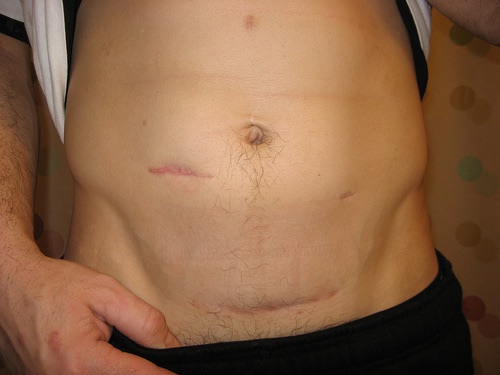 Thank you